King Saud University College of EngineeringIE – 341: “Human Factors”Fall – 2016 (1st Sem. 1437-8H)
Chapter 3. Information Input and Processing
Part – 4: Signal Detection Theory 

Prepared by: Ahmed M. El-Sherbeeny, PhD
1
Contents
A Model of Information Processing
Perception
Signal Detection Theory
2
A Model of Information Processing
3
A Model of Information Processing
What are models? What are they used for?
Models are “abstract representations of a system or process”
Best way to evaluate models is to see what they are used for
“Good” model = one that can represent behavior of actual system well

Types of models:
Mathematical, physical, structural, verbal
Information theory: mathematical model of info. transfer in communication systems
Signal Detection Theory: also mathematical model

Stages of Human Information Processing:
Model of human information processing (next slide) shows
Major stages of human info. Processing
Relationships between them
4
[Speaker Notes: Source: Sander and McCormick (Ch. 3), 1993
Abstract: i.e. theoretical]
Cont. A Model of Information Processing
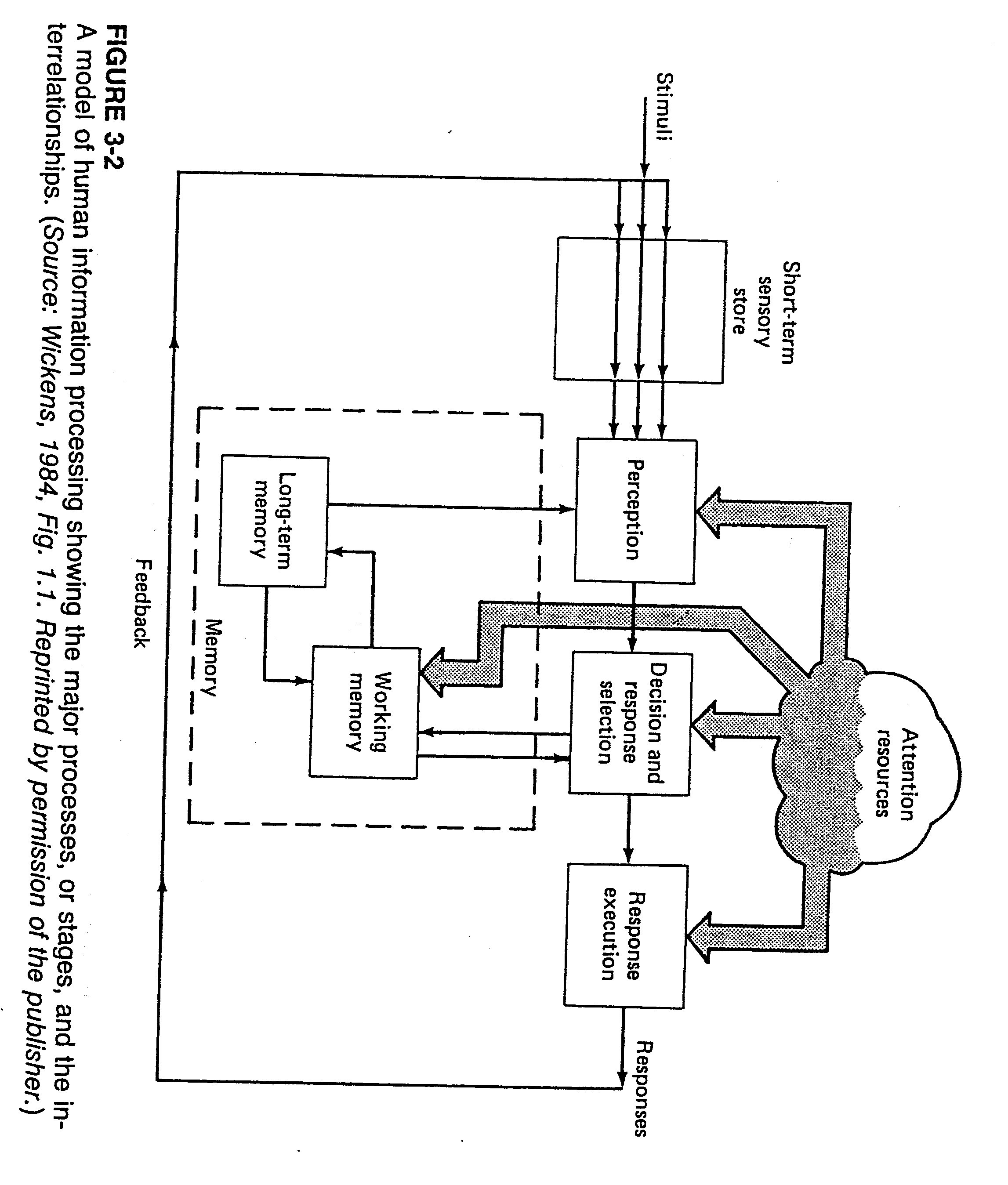 5
[Speaker Notes: Source: Sander and McCormick (Ch. 3), 1993
Note how model is like a black box receiving stimuli, and producing stimuli, which in turn provide feedback, which starts the cycle again
Use example: when some warning light (e.g. “change oil” comes on while driving on the highway)]
Perception
6
Perception
Levels of Perception 
Level of perception depends on: stimulus & task that person faces
Forms of perception:
Detection (most basic form): determine if signal is present/not
Identification/Recognition: indicating in which class target belongs
Multilevel classification: making abs. judgment along stimulus dimension

Activities Involved with Perception:
Perception involves our prior 
Experiences 
Learned associations (line connecting long-term memory – perception)
Simple detection involves complex
Information processing
Decision making
This is included within signal detection theory
7
[Speaker Notes: Source: Sander and McCormick (Ch. 3), 1993]
Signal Detection Theory
8
Signal Detection Theory
Overview of Signal Detection Theory (SDT)
Involves situations where
Two discrete situations exist: signal / no signal
Situations cannot be easily discriminated
Examples:
Detecting cavity on tooth x-ray
Detecting defective component in a factory 
Detecting rain in weather forecast

Concepts Associated with SDT
Concept of noise
Possible outcomes
Concept of response criterion
Influencing the response criterion
Concept of sensitivity
Applications of SDT
9
[Speaker Notes: Source: Sander and McCormick (Ch. 3), 1993]
Cont. Signal Detection Theory
Concept of Noise
Nature of Noise:
Involved with any situation
Interferes with detection of signal

Noise is generated:
Externally (e.g. false radar return on radar screen)
Internally: within person (e.g. miscellaneous neural activity)

Noise value:
Intensity varies from low to high with time
Forms normal (bell-shaped) distribution

When “signal” occurs:
Intensity is added to background noise
Person must decide if input (what s/he senses) consists of:
Only noise, or
Noise + signal
10
[Speaker Notes: Source: Sander and McCormick (Ch. 3), 1993]
Cont. Signal Detection Theory
Possible Outcomes
First note the following:
Person must decide: signal occurred / did not occur (2 possibilities)
There are two realities: signal did occur / did not occur

Thus, there are four possible outcomes:
Hit:      saying “signal” where there is signal
False Alarm (FA):      saying “signal”/there’s no signal
Miss:      saying “no signal” / there is signal
Correct Rejection (CR):      saying “no signal” / there’s no signal

11
[Speaker Notes: Source: Sander and McCormick (Ch. 3), 1993]
Cont. Signal Detection Theory
Concept of Response Criterion
SDT helps with understanding how detection process works

Basis of SDT:
People set criterion along “hypothetical continuum of sensory activity”*
People then use this as a basis for making their decisions
We then find out position of criterion along continuum
This determines probability of four outcomes (last slide)
This process is illustrated in next slide (Figure 3-3)

Notes regarding Figure 3-3:
Figure shows hypothetical distributions of sensory activity in cases:
Only noise is present
Signal is added to noise
The two distributions (noise and signal + noise overlap)
 noise level alone may be > signal + noise (in which case?)
12
[Speaker Notes: Source: Sander and McCormick (Ch. 3), 1993
* i.e. people (depending on their judgment/personality/data/experience, etc) decide where signal occurs along all available sensory possibilities]
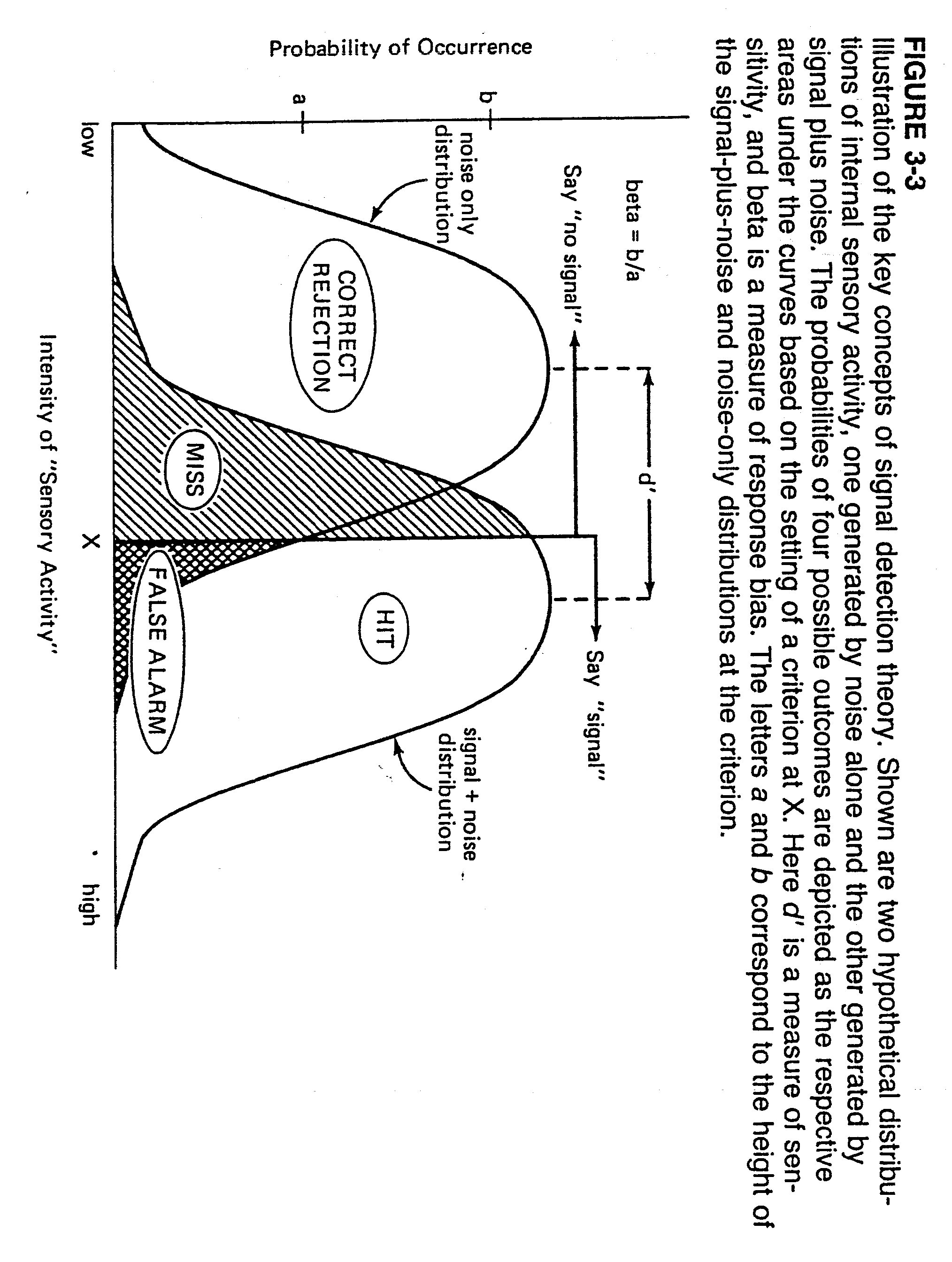 Cont. Signal Detection Theory
13
[Speaker Notes: Source: Sander and McCormick (Ch. 3), 1993]
Cont. Signal Detection Theory
14
[Speaker Notes: Source: Sander and McCormick (Ch. 3), 1993
* Q: based on the criterion shown in the figure in the last slide, is the person here considered conservative or liberal?]
Cont. Signal Detection Theory
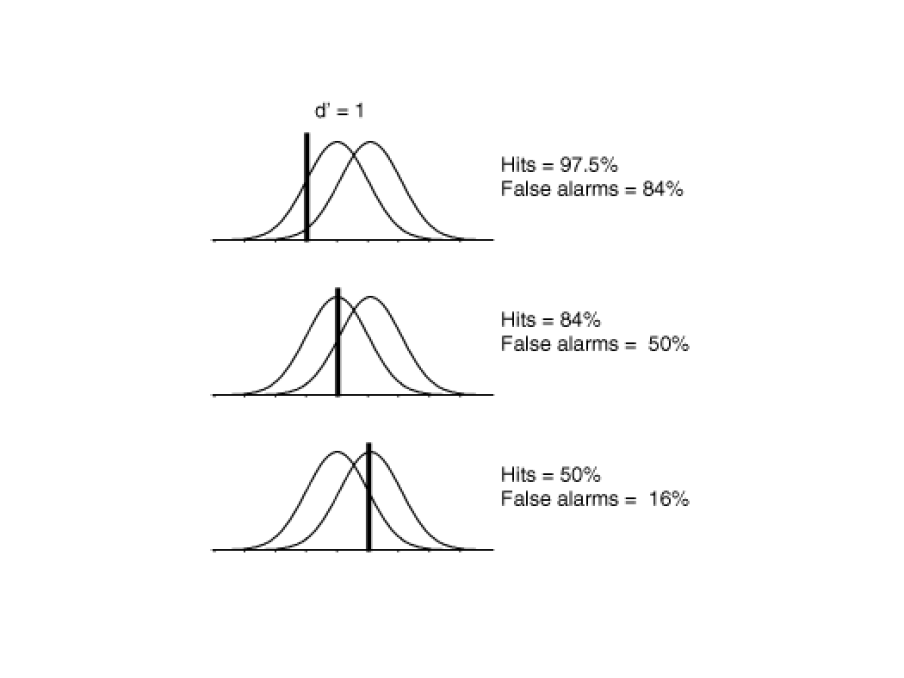 15
[Speaker Notes: Source: Sander and McCormick (Ch. 3), 1993
What is beta in each case above? Which cases are conservative, which cases are risky (liberal)? What is optimum case? Why?]
Cont. Signal Detection Theory
Influencing the Response Criterion
Two variables affect setting the criterion
Probability of detecting a signal
Costs and benefits associated with 4 possible outcomes

Probability of detecting a signal:
e.g. If you told dentist tooth was hurting you 
Probability that you have cavity ↑
 after seeing suspicious spot on x-ray  dentist will likely say: “cavity”
 criterion ↓ (i.e. beta ↓)  i.e. dentist can make “risky” assessment
 
Costs and benefits associated with 4 possible outcomes
What is cost of false alarm (saying “cavity”, when there’s no cavity)?
 tooth gets drilled without need
What is cost of miss (saying “no cavity”, when there is cavity)?
 cavity worsens  may lose tooth
So, what should dentist do? (i.e. after weighing costs?)
Most likely: set low criterion  call suspicious spot: “cavity”
But what if you go regularly?  he will be more conservative (why?)*  will set a high criterion, and will not call it “cavity”
16
[Speaker Notes: Source: Sander and McCormick (Ch. 3), 1993
* He will be more conservative, since he knows that even if he missed it this time, it will show up more in next visit, so he will be reluctant (i.e. more conservative) this time to drill in the fear he might drill needlessly (thus, he will balance the issue from the two sides)]
Cont. Signal Detection Theory
17
Cont. Signal Detection Theory
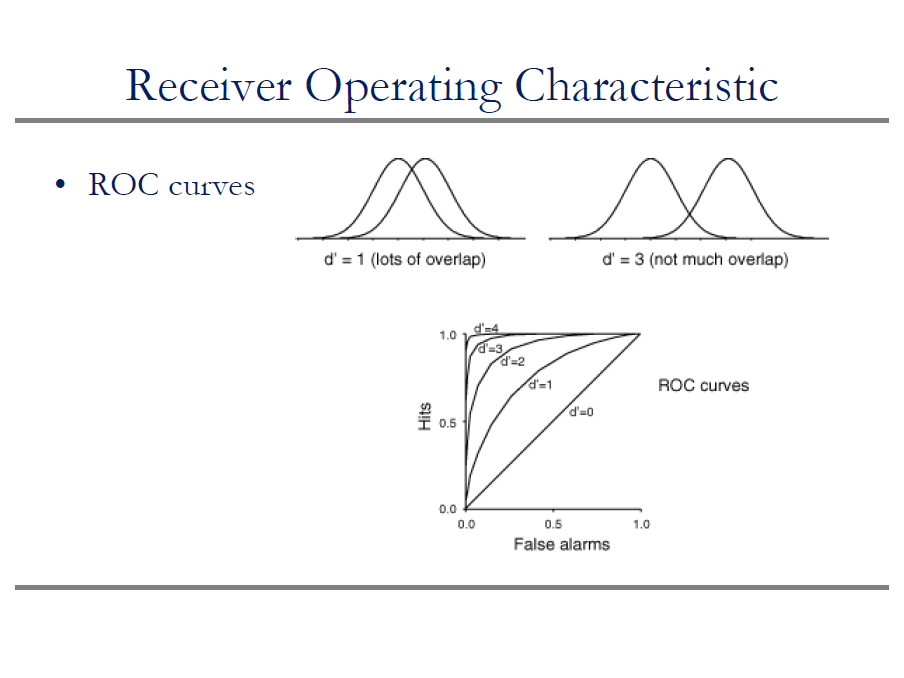 18
[Speaker Notes: Source: Sander and McCormick (Ch. 3), 1993]
Cont. Signal Detection Theory
Applications of SDT
Many practical applications (from various studies):
Sonar target applications
Industrial inspection tasks
Medical Diagnosis
Forensic science
Eye witness testimony
Air traffic control
Weather forecasting

Reservations
SDT should not be accepted without criticism (use with “grain of salt”)
Using in some situations may  invalid results 
Reasons:
Theory developed in lab (controlled conditions/experiments)
Subjects given many, many trials
Controlled signals and background noise levels
Some applications don’t match these conditions
19
[Speaker Notes: Source: Sander and McCormick (Ch. 3), 1993]
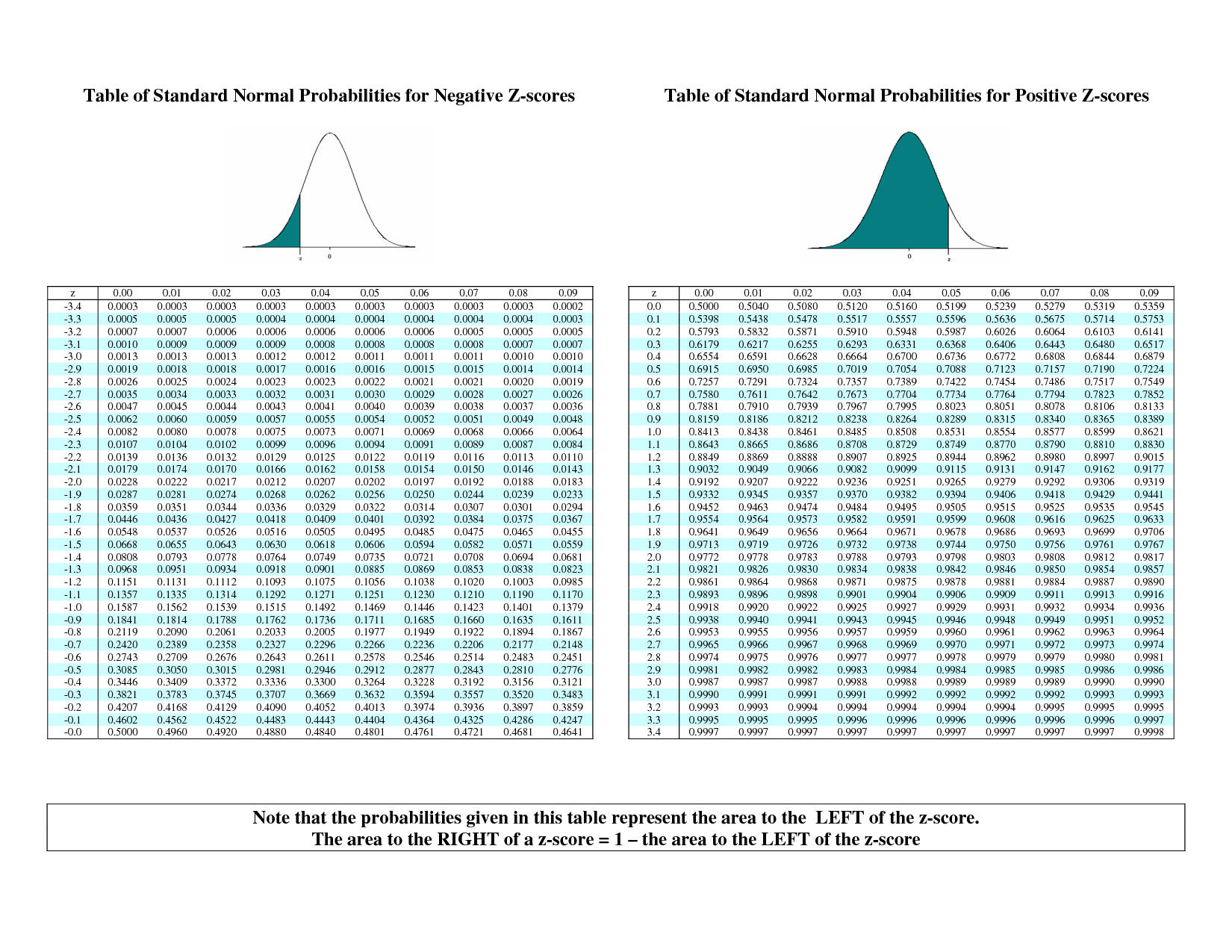 Cont. Signal Detection Theory
20
[Speaker Notes: Source: Sander and McCormick (Ch. 3), 1993]